Foundations of Computer Graphics (Fall 2012)
CS 184, Lecture 5: Viewing
http://inst.eecs.berkeley.edu/~cs184
To Do
Questions/concerns about assignment 1?
Remember it is due Sep 12.  Ask me or TAs re problems
Motivation
We have seen transforms (between coord systems)
But all that is in 3D
We still need to make a 2D picture
Project 3D to 2D.  How do we do this?
This lecture is about viewing transformations
Demo (Projection Tutorial)
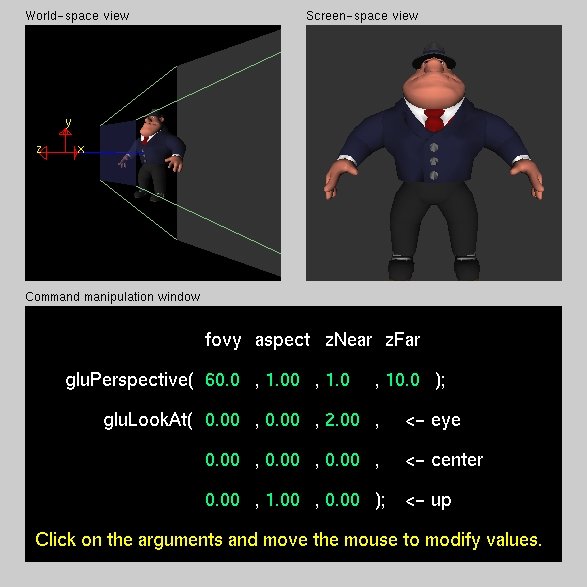 Nate Robbins OpenGL                                                                      tutors
Projection tutorial
Download others
What we’ve seen so far
Transforms (translation, rotation, scale) as 4x4 homogeneous matrices
Last row always 0 0 0 1.  Last w component always 1

For viewing (perspective), we will use that last row and w component no longer 1 (must divide by it)
Outline
Orthographic projection (simpler)
Perspective projection, basic idea 
Derivation of gluPerspective (handout: glFrustum)
Brief discussion of nonlinear mapping in z
Projections
To lower dimensional space (here 3D -> 2D)
Preserve straight lines
Trivial example: Drop one coordinate (Orthographic)
Orthographic Projection
Characteristic: Parallel lines remain parallel
Useful for technical drawings etc.
Perspective
Orthographic
Example
Simply project onto xy plane, drop z coordinate
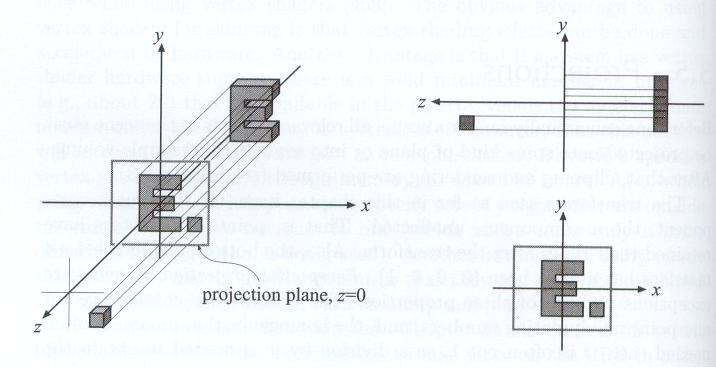 In general
We have a cuboid that we want to map to the normalized or square cube from [-1, +1] in all axes
We have parameters of cuboid (l,r ; t,b; n,f)
t
f
y
n
b
r
l
y
y
Translate
Scale
x
x
x
z
z
z
Orthographic Matrix
First center cuboid by translating
Then scale into unit cube
t
f
y
n
b
r
l
y
y
Translate
Scale
x
x
x
z
z
z
Transformation Matrix
Scale
Translation (centering)
Caveats
Looking down –z, f and n are negative (n > f)
OpenGL convention: positive n, f, negate internally
t
f
y
n
b
r
l
y
y
Translate
Scale
x
x
x
z
z
z
Final Result
Outline
Orthographic projection (simpler)
Perspective projection, basic idea 
Derivation of gluPerspective (handout: glFrustum)
Brief discussion of nonlinear mapping in z
Perspective Projection
Most common computer graphics, art, visual system
Further objects are smaller (size, inverse distance)
Parallel lines not parallel; converge to single point
A
Plane of Projection
A’
B
B’
Center of projection
(camera/eye location)
Slides inspired by Greg Humphreys
Overhead View of Our Screen
Looks like we’ve got some nice similar triangles here?
In Matrices
Note negation of z coord (focal plane –d)
(Only) last row affected (no longer 0 0 0 1)
w coord will no longer = 1.  Must divide at end
Verify
Outline
Orthographic projection (simpler)
Perspective projection, basic idea 
Derivation of gluPerspective (handout: glFrustum)
Brief discussion of nonlinear mapping in z
Remember projection tutorial
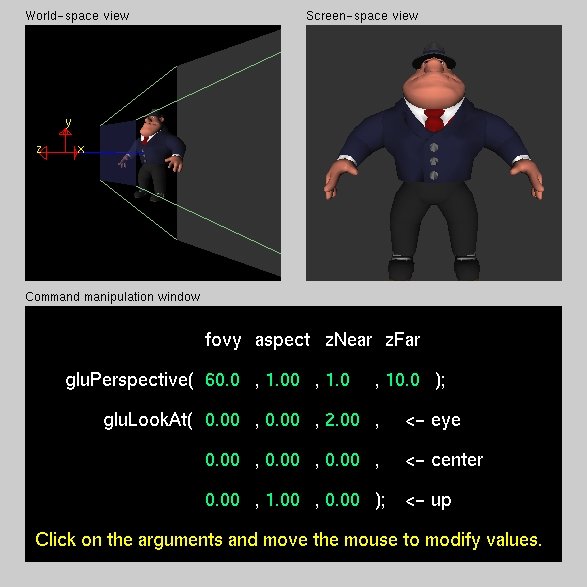 Viewing Frustum
Far plane
Near plane
Screen (Projection Plane)
width
Field of view
(fovy)
height
Aspect ratio = width / height
gluPerspective
gluPerspective(fovy, aspect, zNear > 0, zFar > 0)
Fovy, aspect control fov in x, y directions
zNear, zFar control viewing frustum
Overhead View of Our Screen
In Matrices
Simplest form: 




Aspect ratio taken into account
Homogeneous, simpler to multiply through by d
Must map z vals based on near, far planes (not yet)
In Matrices
A and B selected to map n and f to -1, +1 respectively
Z mapping derivation
Simultaneous equations?
Outline
Orthographic projection (simpler)
Perspective projection, basic idea 
Derivation of gluPerspective (handout: glFrustum)
Brief discussion of nonlinear mapping in z
Mapping of Z is nonlinear
Many mappings proposed: all have nonlinearities
Advantage: handles range of depths (10cm – 100m)
Disadvantage: depth resolution not uniform
More close to near plane, less further away
Common mistake: set near = 0, far = infty.  Don’t do this.  Can’t set near = 0; lose depth resolution.
We discuss this more in review session
Summary: The Whole Viewing Pipeline
Eye coordinates
Perspective
Transformation
(gluPerspective)
Model coordinates
Model
transformation
Screen coordinates
Viewport
transformation
World coordinates
Camera
Transformation
(gluLookAt)
Window coordinates
Raster
transformation
Device coordinates
Slide courtesy Greg Humphreys